Channel
Marketing
Expense  System
CME
How  to  request  account,  
forgot  password  and  change password
Things to 
prepare before
training
Username & Password
For login to system
Proposal’s
Document Support
Go to
http://cme.doubleapaper.com
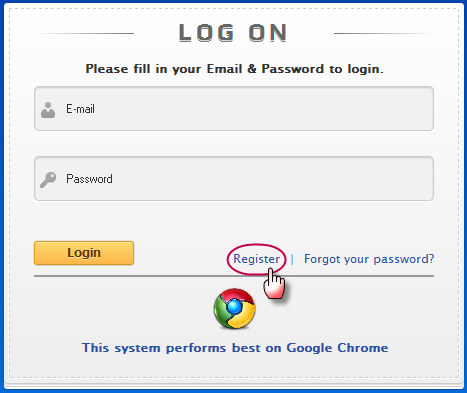 For new coming user, you need to request account before log-in to the system by	1. Go to http://cme.doubleapaper.com	2. Click “Register”
Request  Account (1)
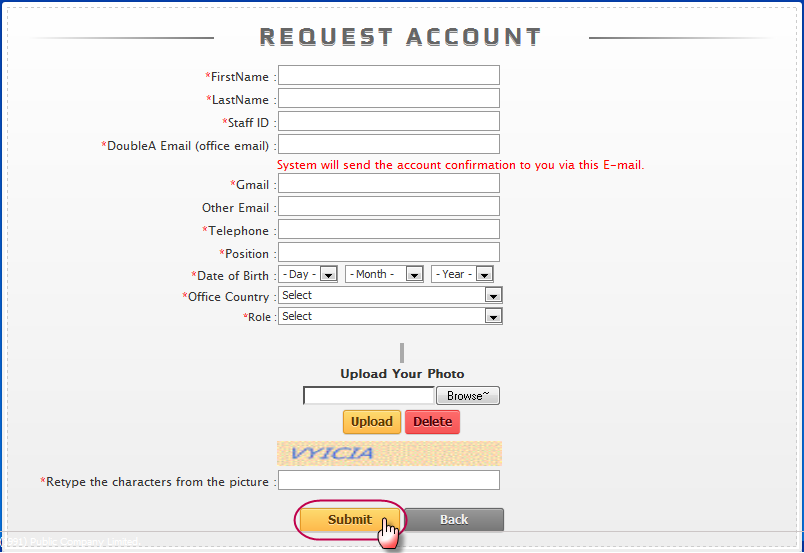 Fulfill your profile, upload your photo then click “Submit”
Request  Account (2)
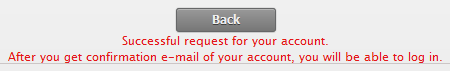 The confirm message will be show after your request was complete.
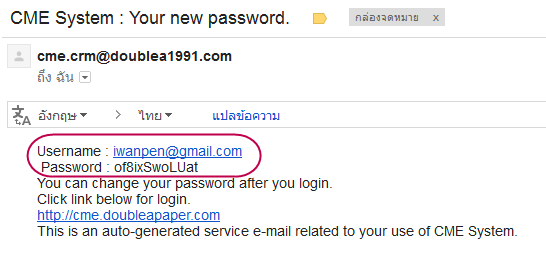 After the Admin approve your account, the system will be send the username and password to your email.
Request  Account (3)
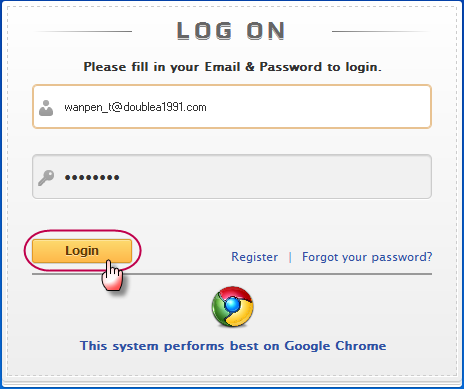 Go to http://cme.doubleapaper.com 
and use the username and password to log-in
Home page (1)
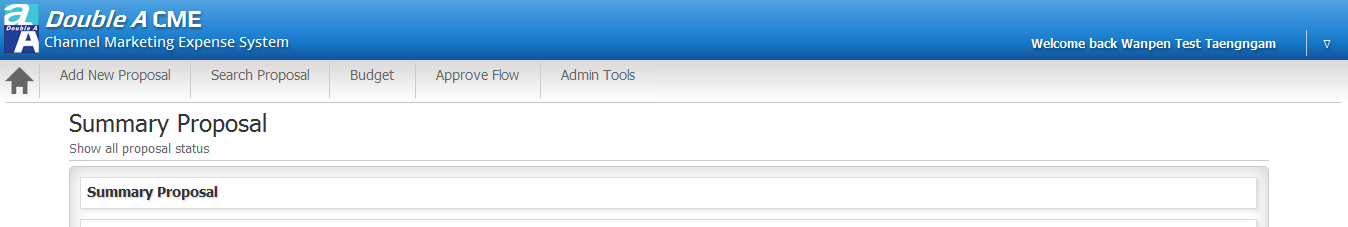 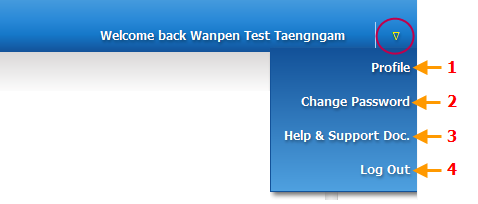 After log-in, the system will redirect to homepage where you can see your relate proposals. And you can manage your profile by click at the triangle menu
	1. View and edit your profile
	2. Change password (require to change password after first login)
	3. Download the user manual
	4. Log Out (require to click log out especially the public computer)
Home Page (2)
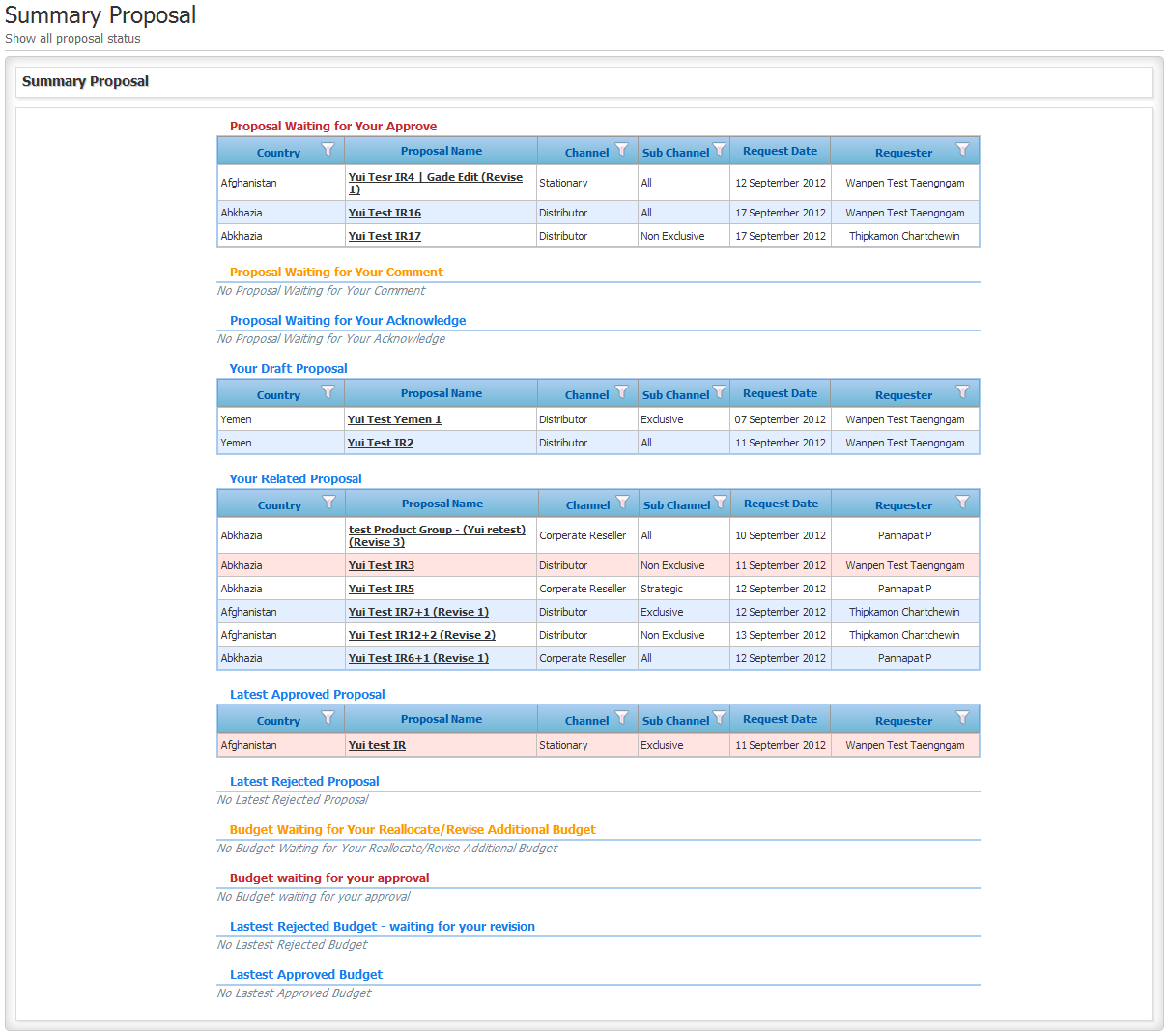 At the home page, there will show your relate proposal 
that show in different table/process.
Home Page (3)
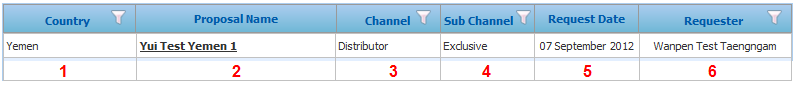 The proposal detail will show as below, 
 1. Proposal’s country
 2. Proposal name – You can click at proposal name to view full proposal detail
 3. Channel
 4. Sub-Channel
 5. Request date – Submit proposal date
 6. Requester
Forgot Password (1)
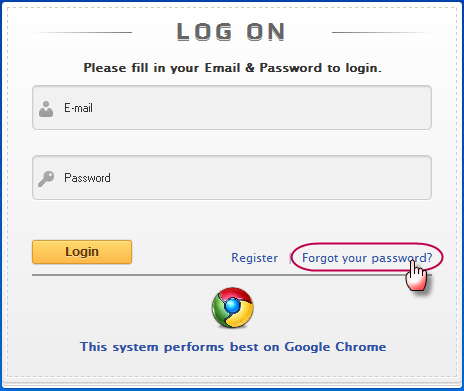 If you forgot your password, you can ask the system to send new password to your email by click “Forgot your password”
Forgot Password (2)
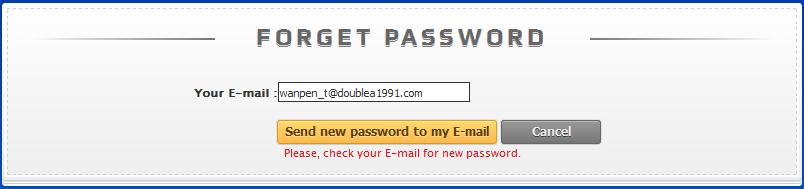 Fill your email and click “Send new password to my E-mail”